PÉNZ7 (március 4-8.)Vállalkozói témarész
WEBINÁRIUM
PÉNZ7
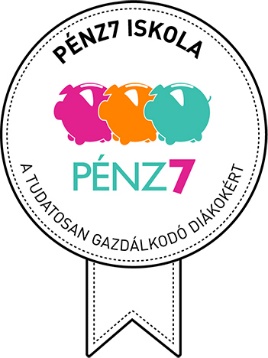 Tizedik alkalommal
2017-től vállalkozói résszel

Célja: A fiatalok pénzügyi tudásának bővítése mellett a vállalkozói kompetenciafejlesztése és a vállalkozói ismeretek élményalapú átadása.
Vállalkozói rész felépítése
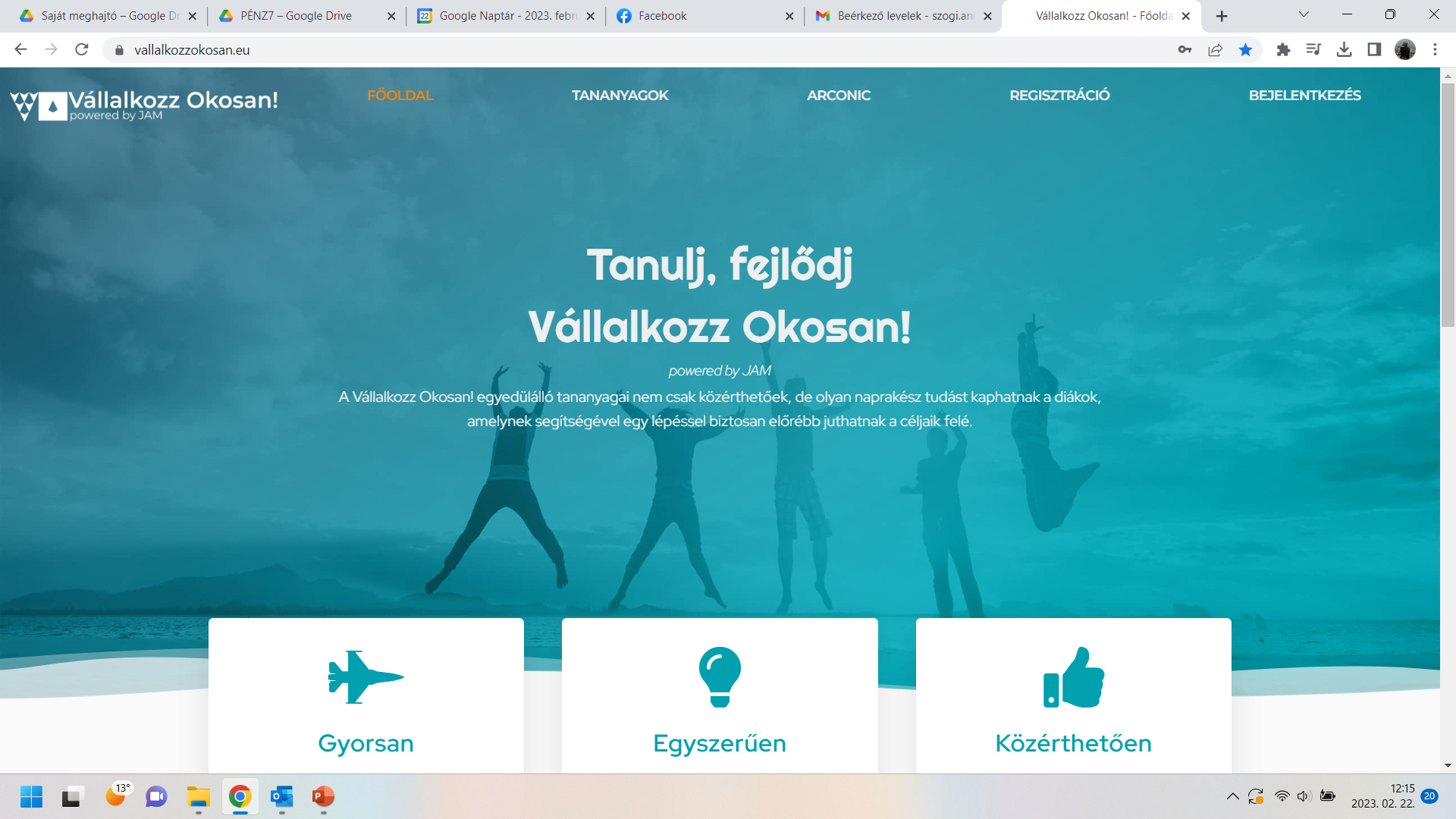 1-3 tanóra! (tananyagok hossza eltérő lehet)
Vállalkozz Okosan!
Versenyelőny és egyedivé válás
Számok és statisztikák kalandjai a vállalkozásunkban
Az előrejelzés tudománya az értékesítésünkben.

+1 tanóra (opcionális)
Vállalkozói önkéntes órája
Vagy mintaóra
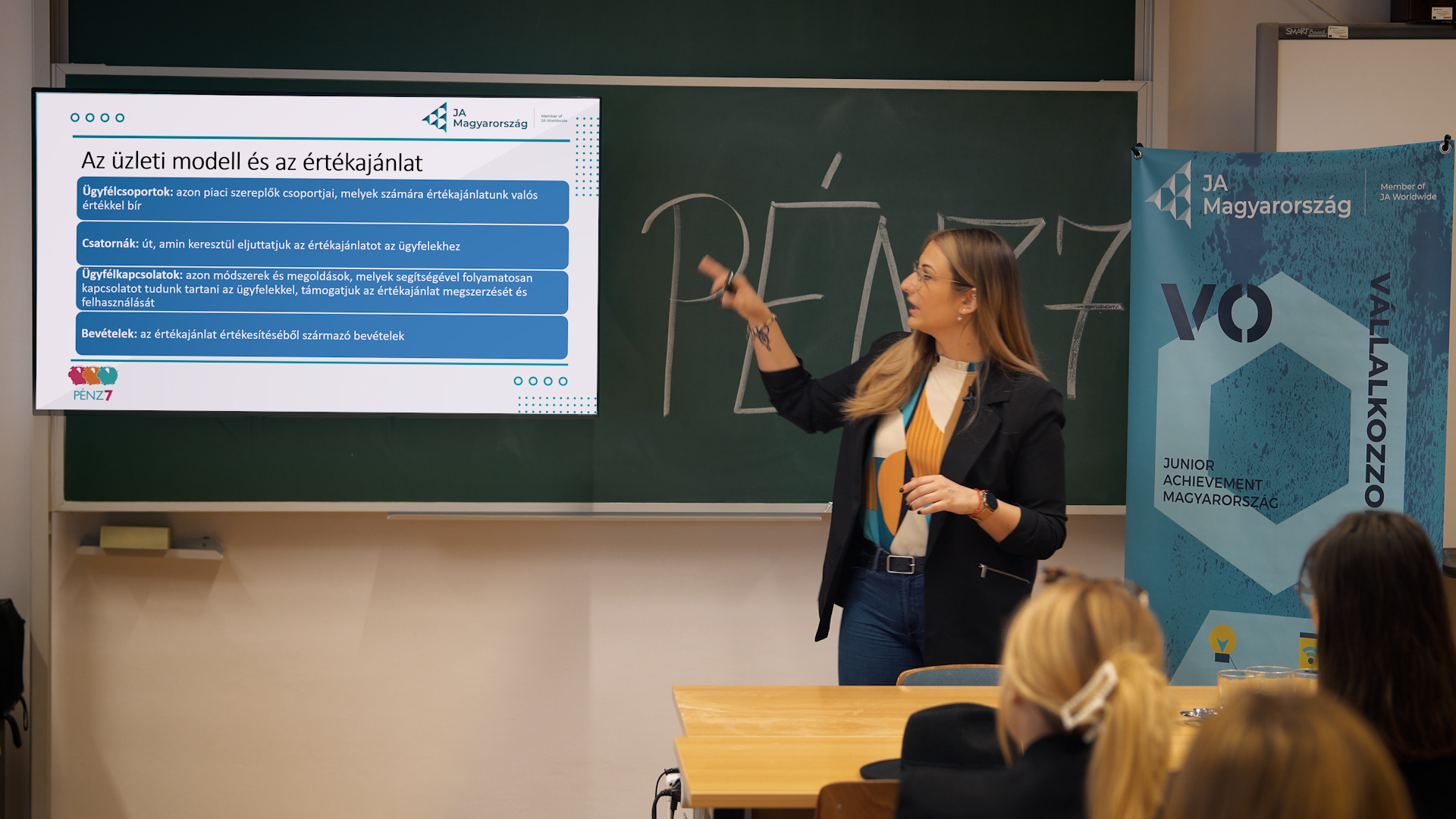 https://vallalkozzokosan.eu/
Választható tananyagok (1-3 tanóra)
Regisztráció a Vállalkozz Okosan oldalán!
(nem egyezik meg a PÉNZ7 regisztrációjával)

Ami szükséges:
Felhasználónév
Vezetéknév és Keresztnév
E-mail cím
Jelszó 2x
 Felhasználó feltételek elfogadása
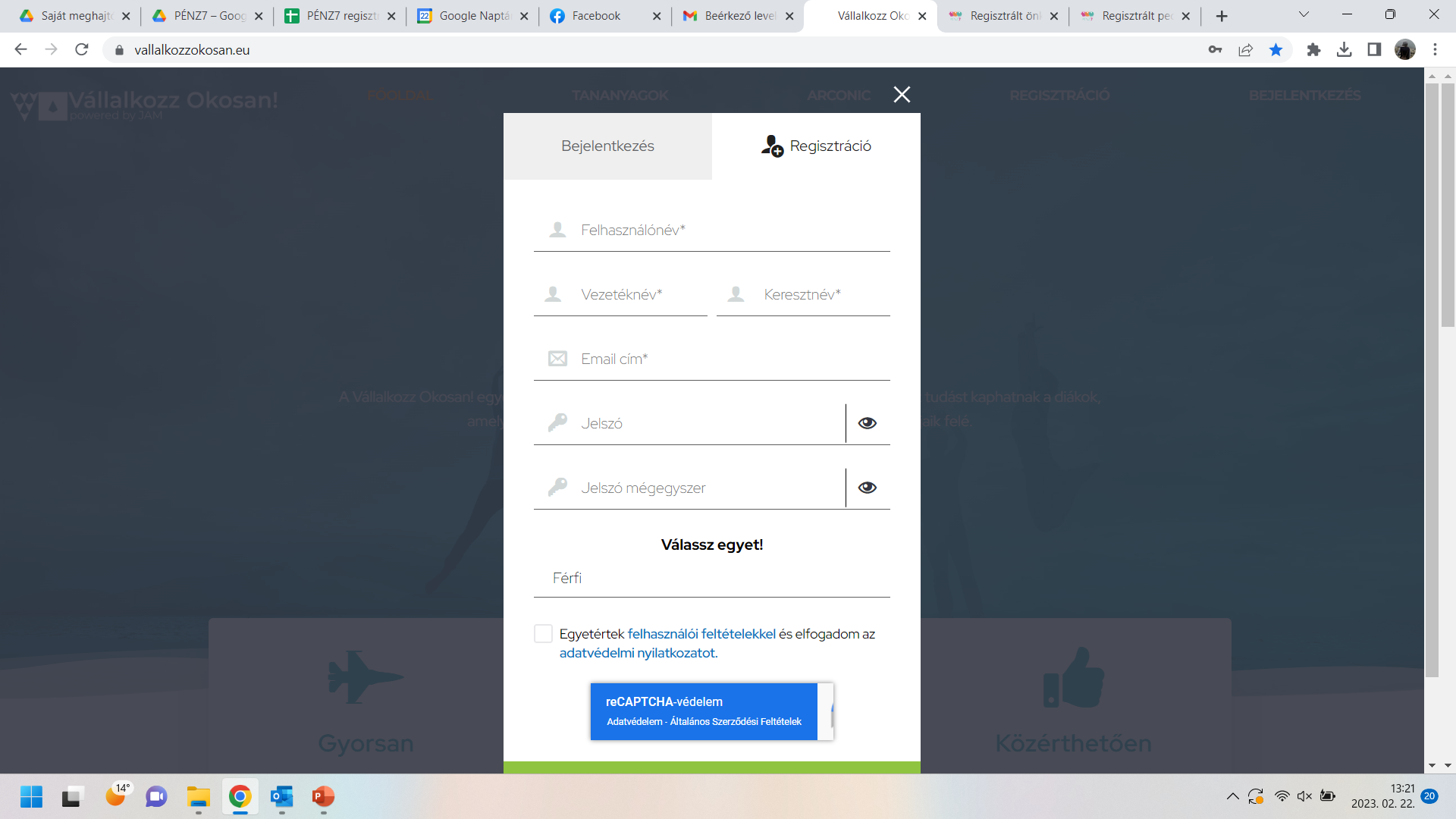 Választható tananyagok (1-3 tanóra)
3 tananyag közül EGYET kell kiválasztani
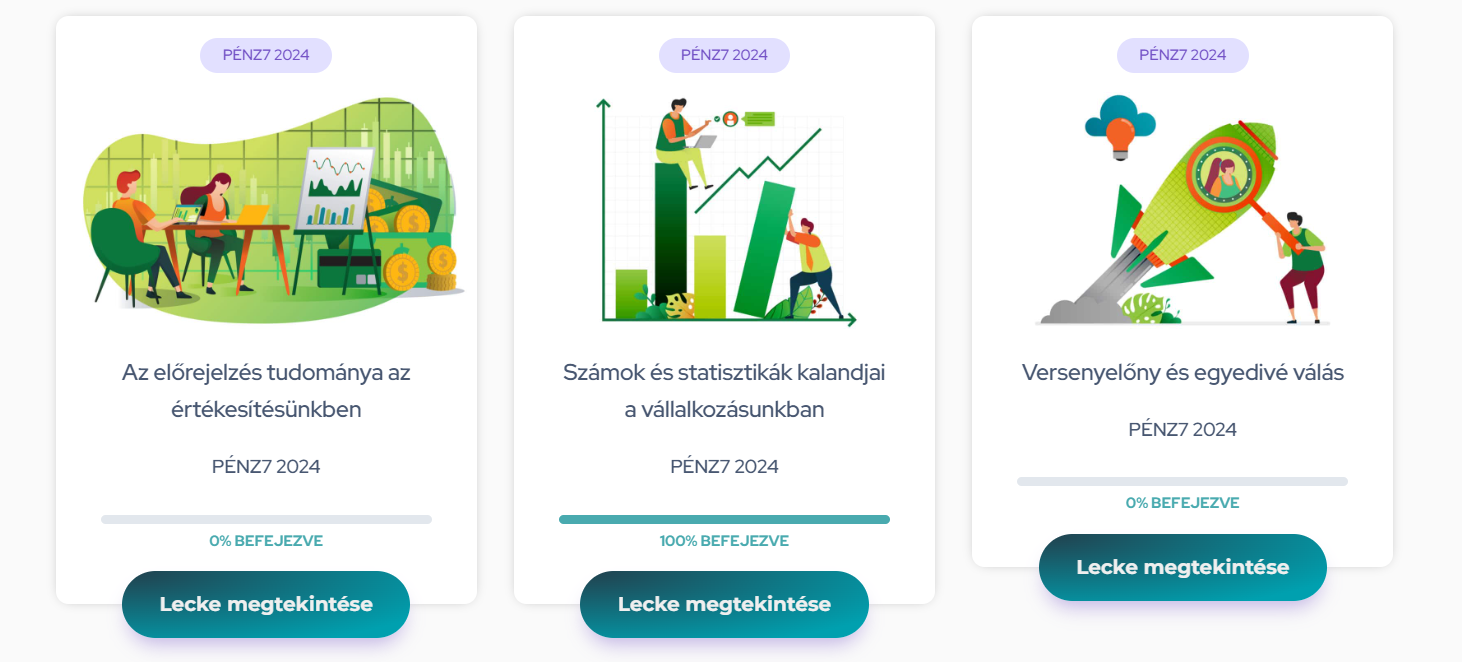 Vállalkozói tananyagok (1-3. óra)
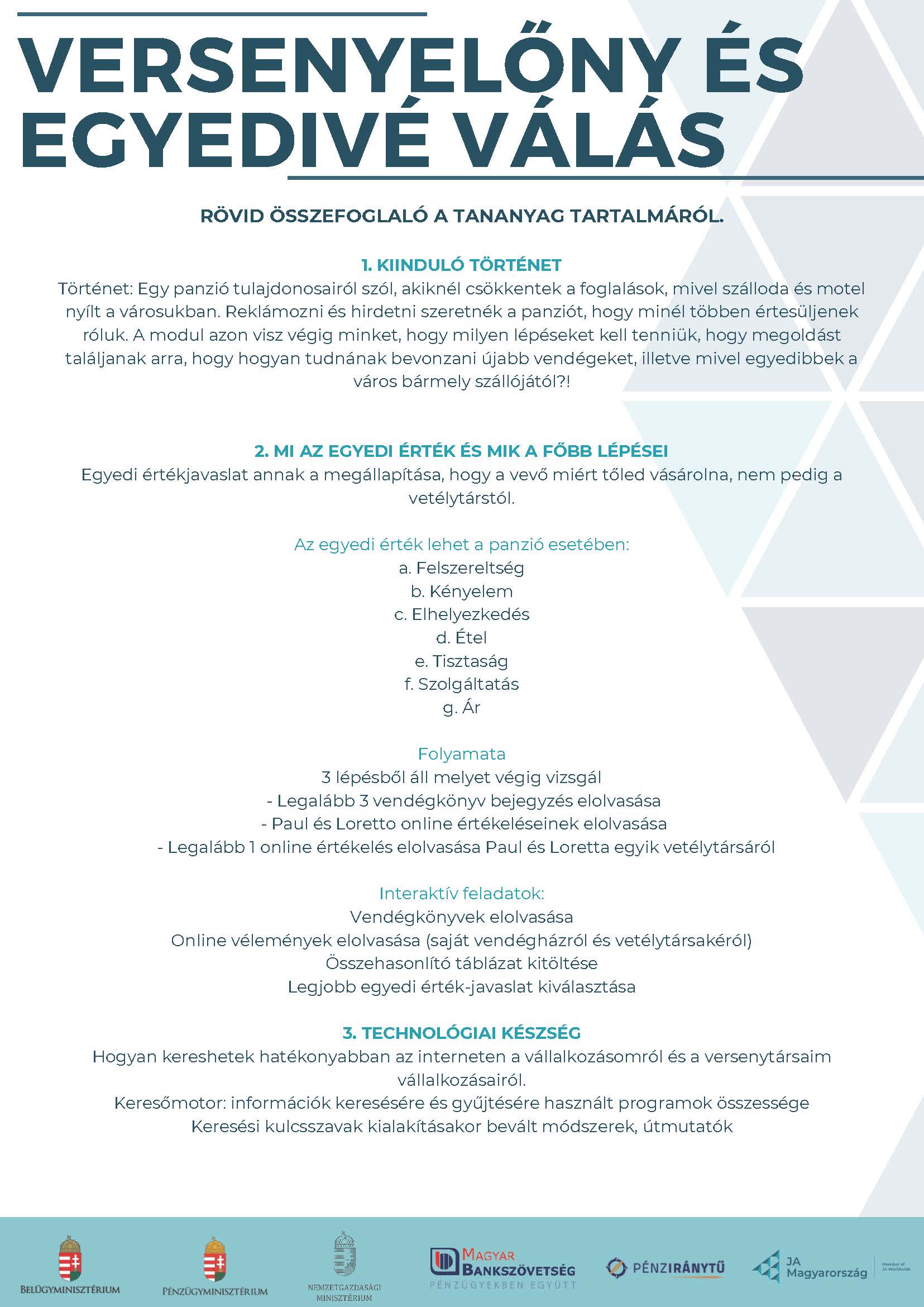 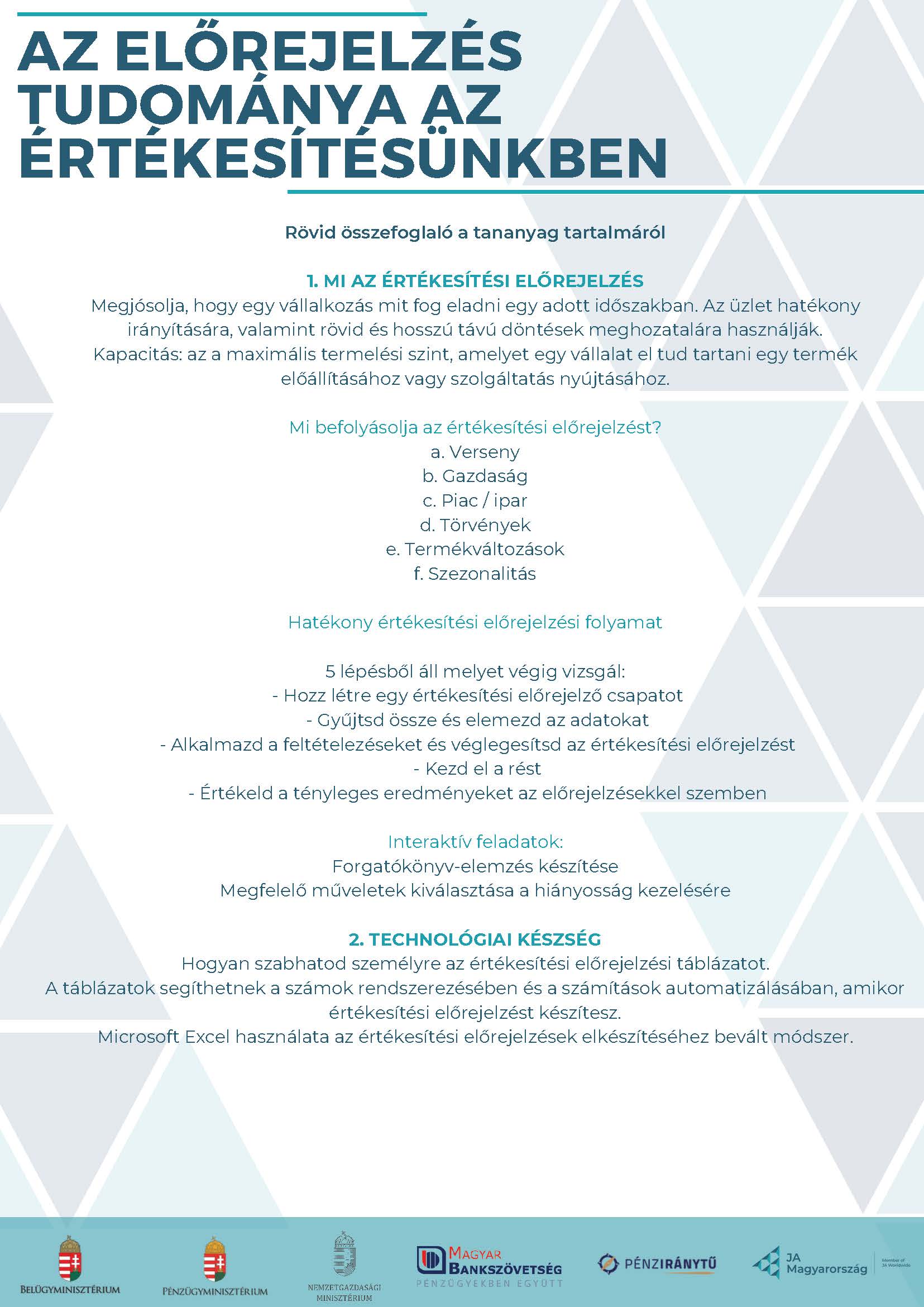 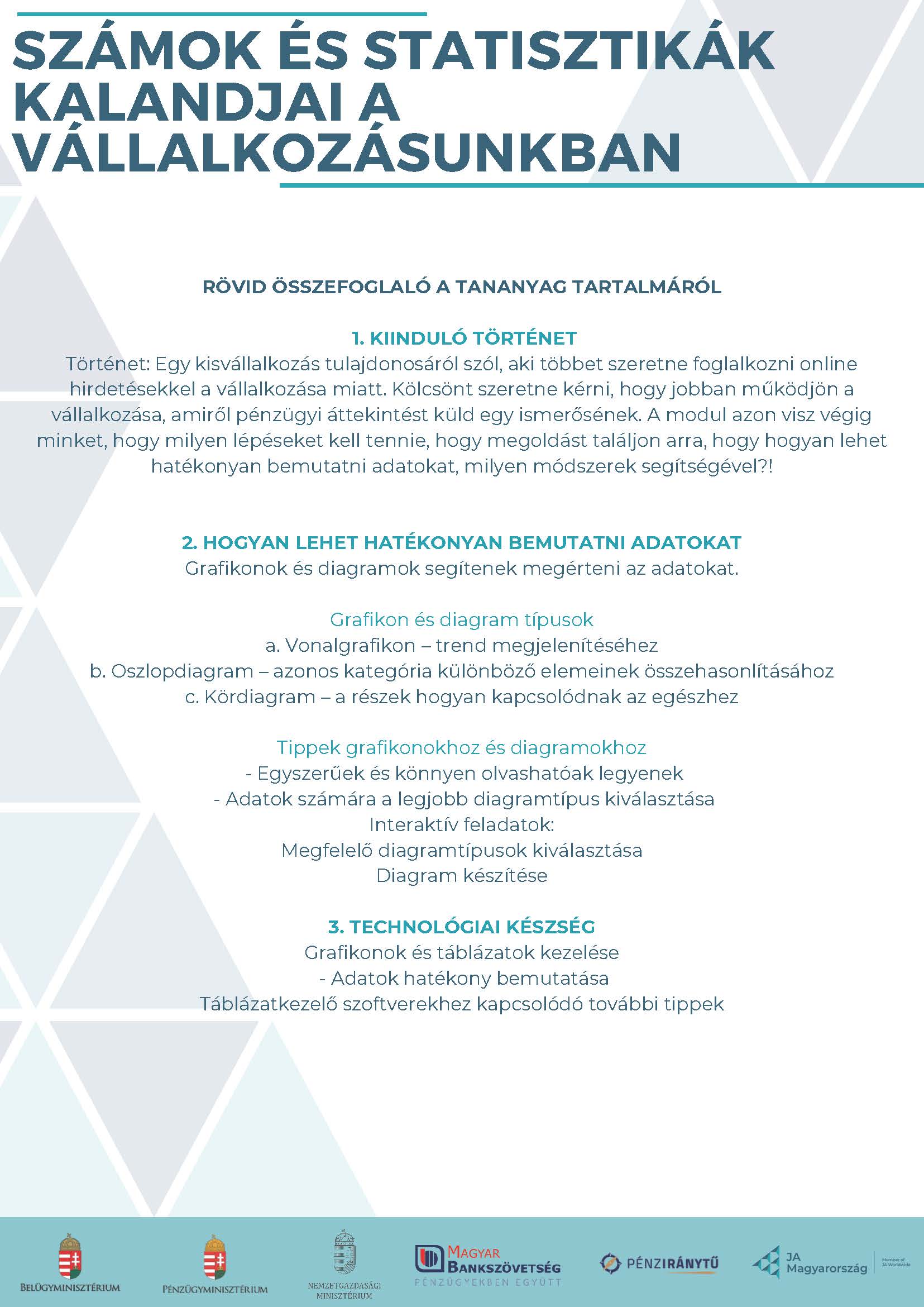 Vállalkozói tananyagok (1-3 tanóra)
Felvezető történet: Egy szituációt vázol fel, amelyre felépíti a tananyagot és végig vezet. (pl: Versenyelőny és egyedivé válás– panzió)

Üzleti koncepció: Maga a tananyag, fogalom magyarázatokkal, esettanulmányokkal, szabályokkal.

Technológiai készség: Gyakorlati példa.
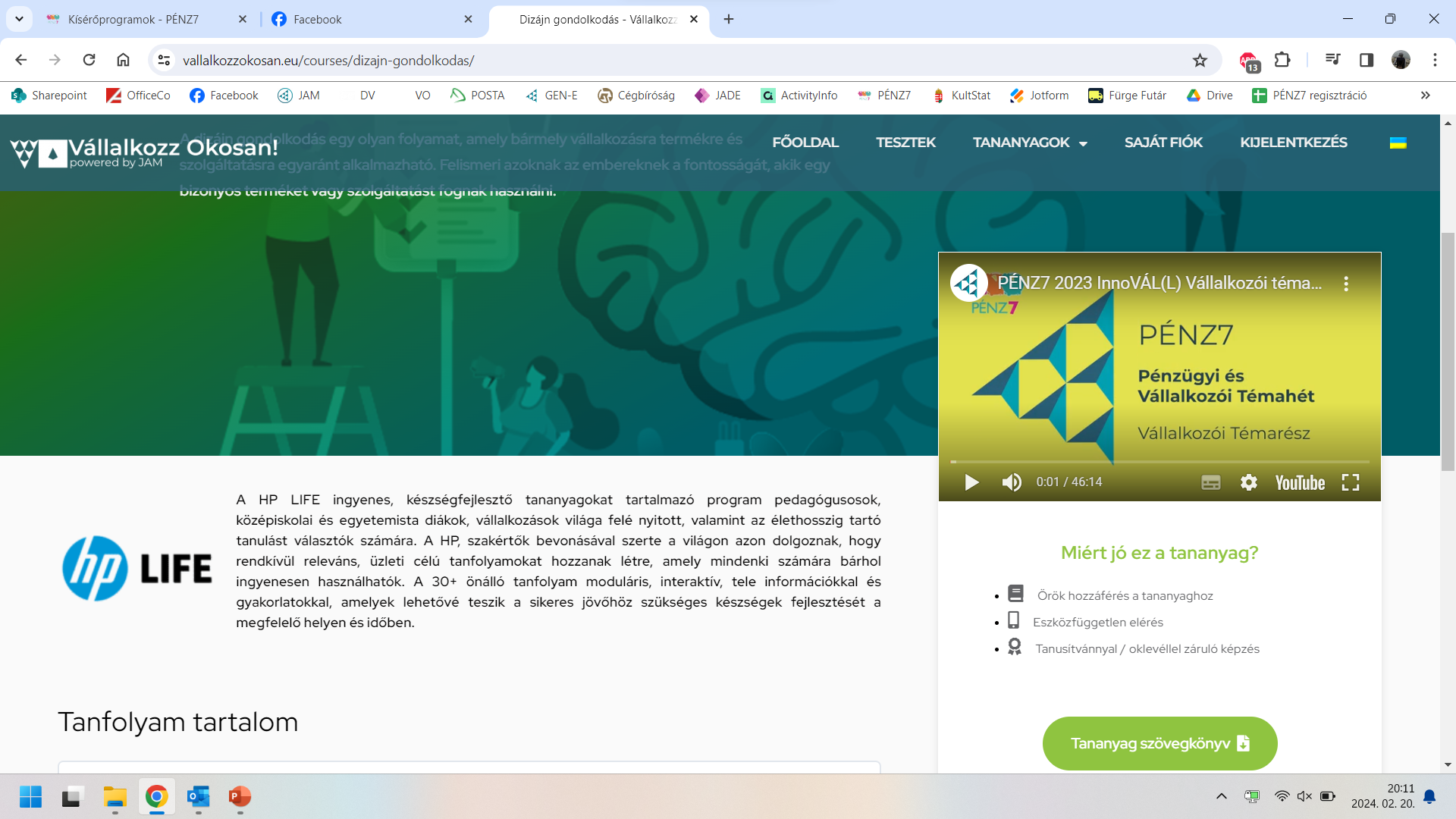 Vállalkozói tananyagok (1-3 tanóra)
Mintaóra
Tananyag részei (egymás után)

Befejezés után válik elérhetővé:
Tanúsítvány
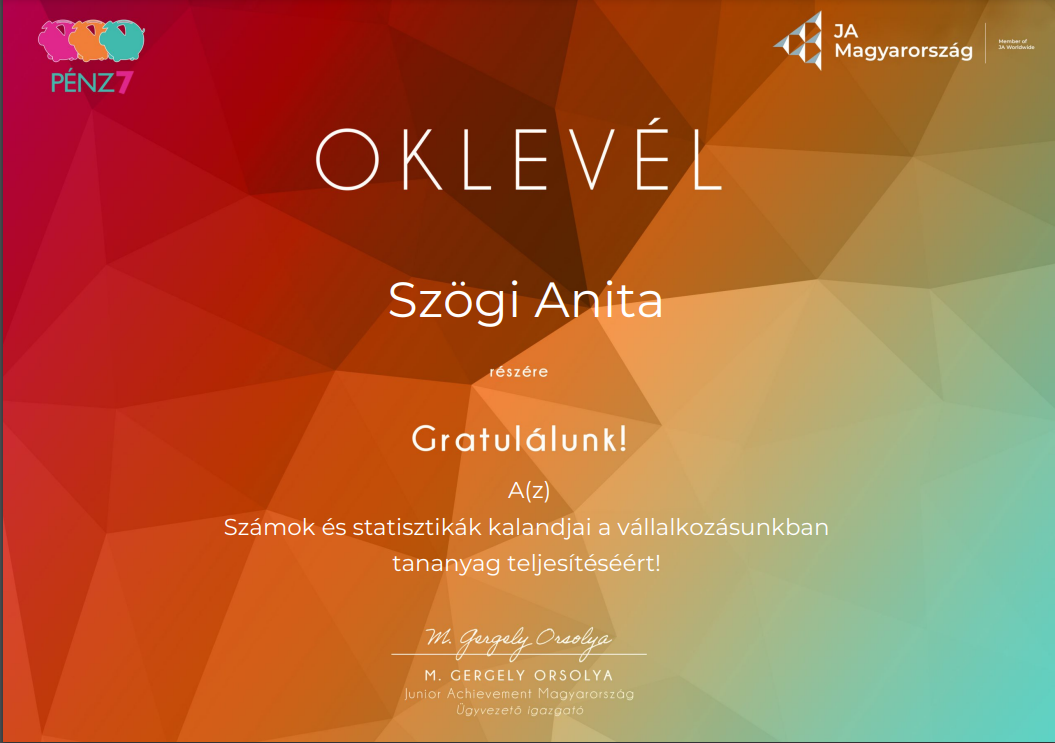 Önkéntes nélkül
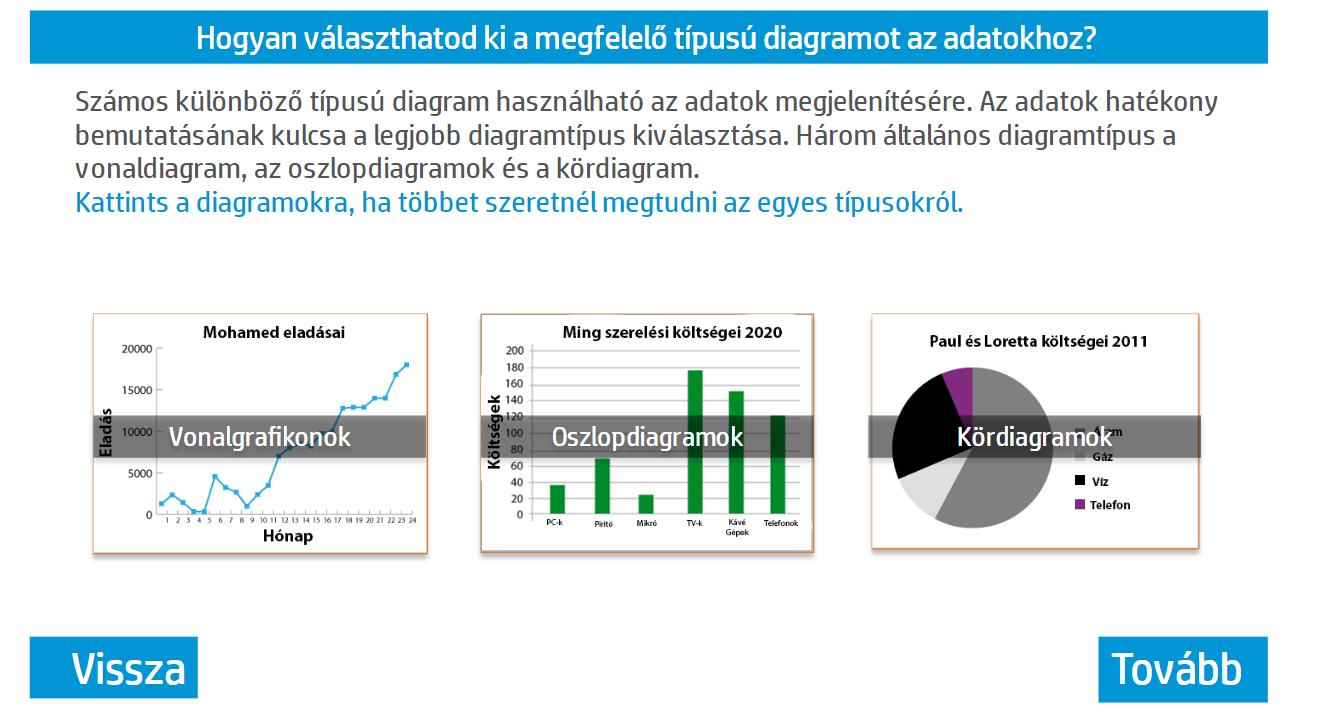 1 tananyag kitöltése
Órai keretek között közösen
Egyénileg – házi feladatként
Tanúsítvány bizonyítja a kitöltést

+1 óra Opcionális
Mintaóra felvétel megtekintése közösen, tanórán
A mintaórák a vallalkozzokosan.eu oldalon érhetőek el.
Önkéntessel
Önkéntessel előre megbeszélt tananyag kitöltése
Órai keretek között 
Egyénileg – házi feladatként

1x45 perc Önkéntes előadása együttműködve a pedagógussal
BRAND mentesen!
Saját vállalkozás történetének bemutatása, kihívások kezelése, sikertörténet
Tananyag belefoglalása (pl: Számok és statisztikák kalandjai a vállalkozásunkban – adatok bemutatása tényleg diagramokkal?)
https://vallalkozzokosan.eu/
Kísérőesemények
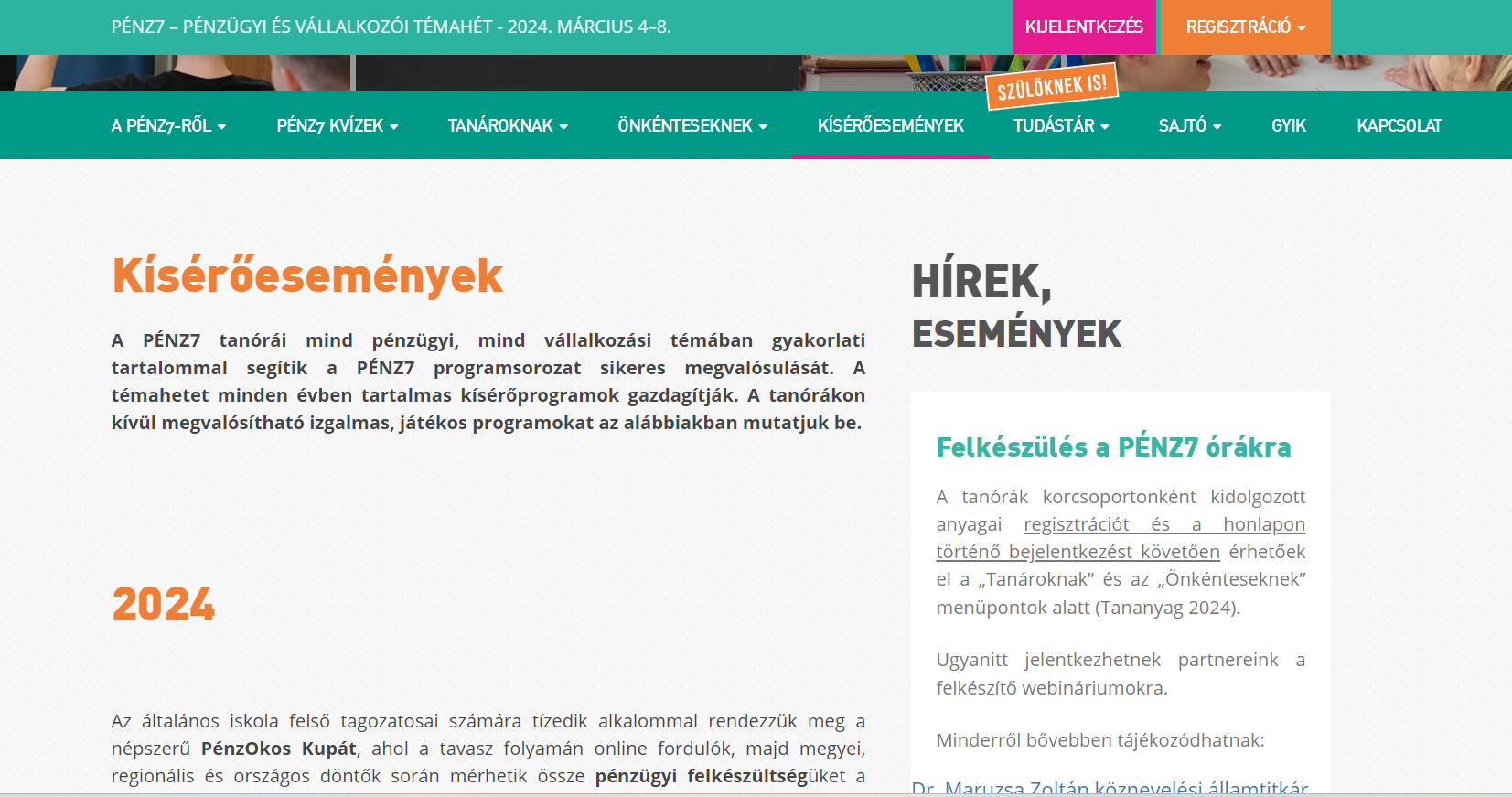 Digitális Szimat Kihívás
PénzOkos Kupa
PénzFutam
BankCode
Részvényfutam
Nagy Diák Pénzügyes Teszt
Innovation Challenge
€co, no mi?
(https://penz7.hu/kiseroesemenyek.cshtml )
Kísérő események – Innovation Challenge
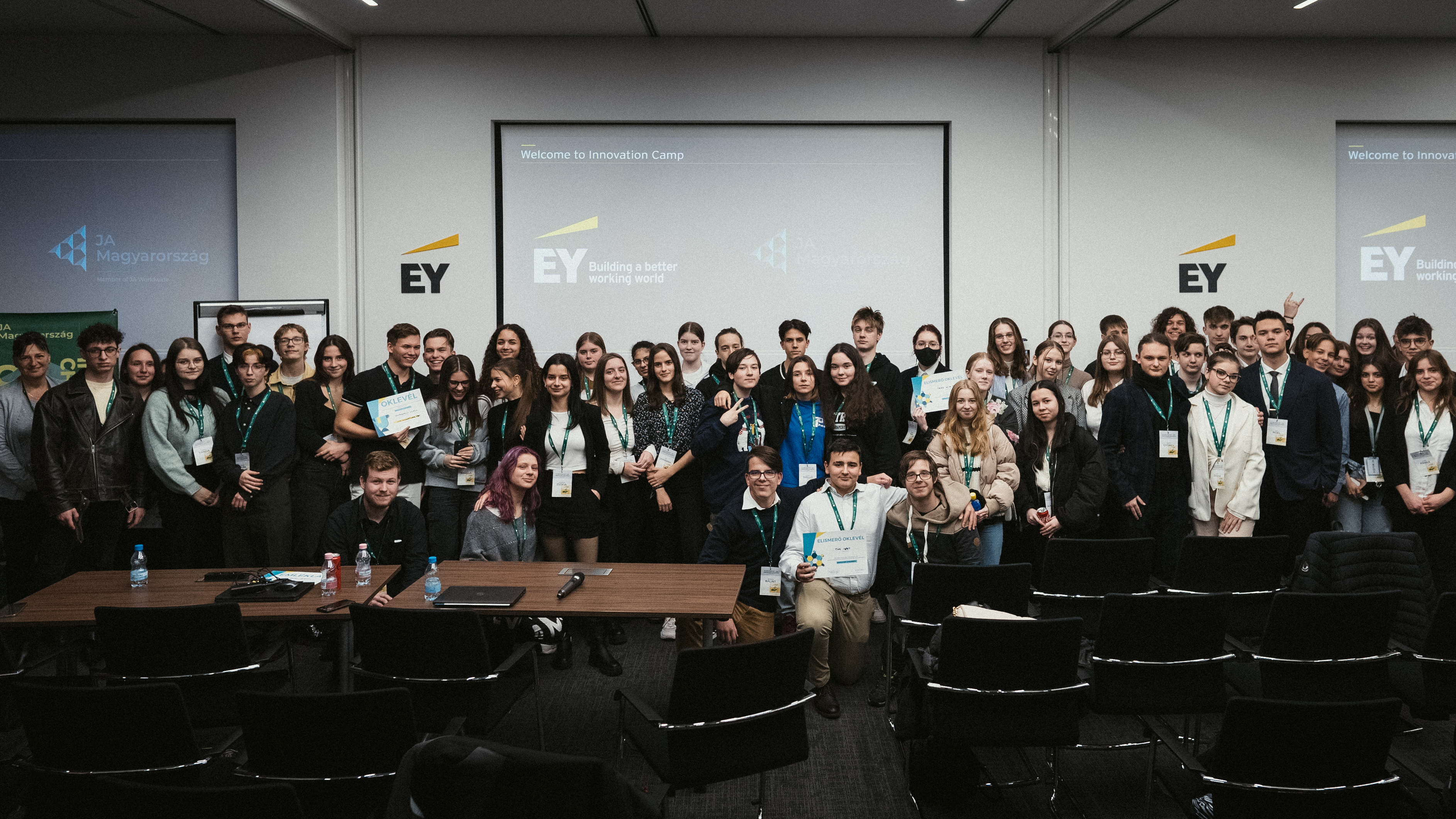 1-2 nap (online vagy személyesen)
5-8 fős csapatok

1 üzleti ötlet kidolgozása
Szakemberek mentorálásával
4 perces prezentáció (angolul vagy magyarul)
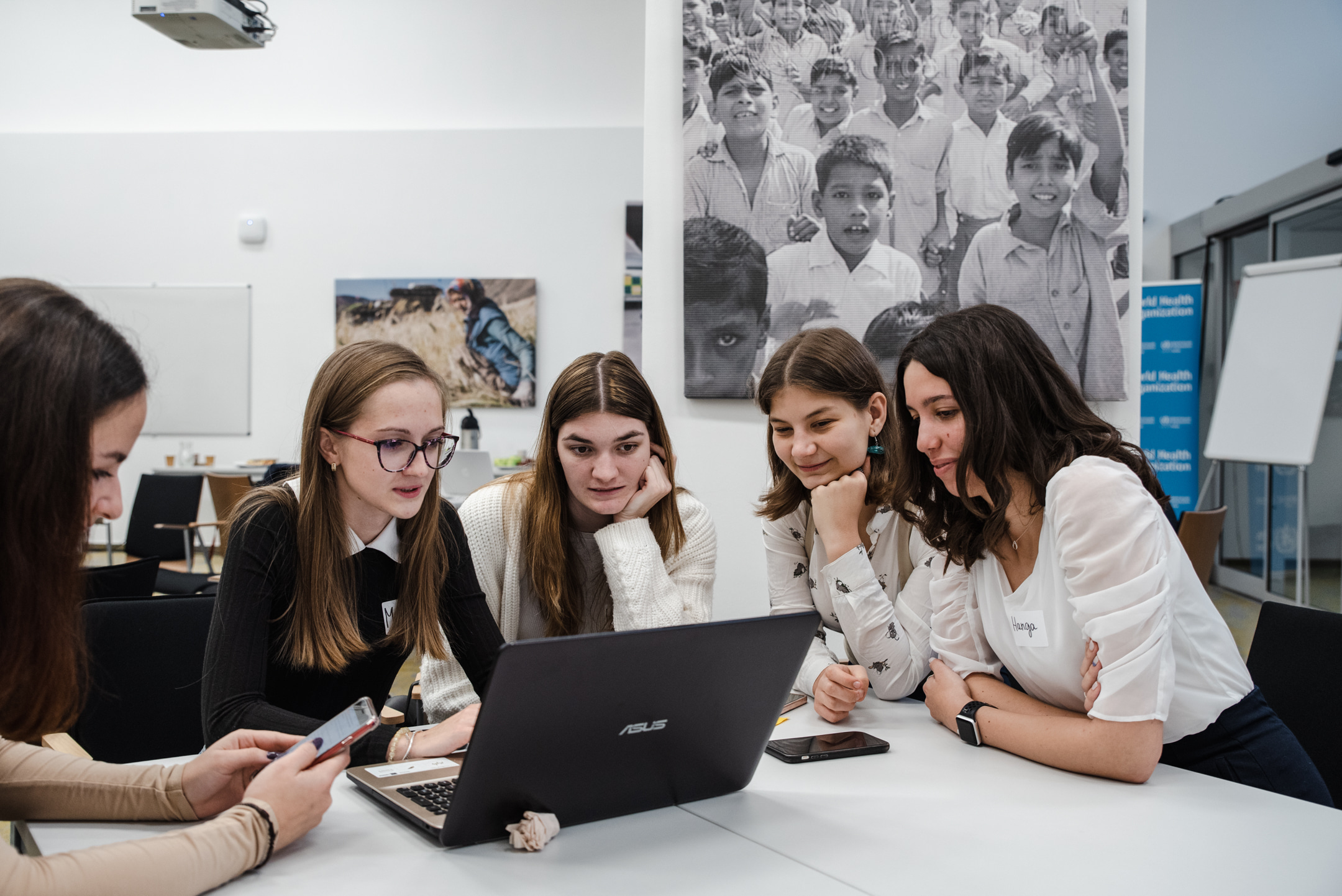 https://ejam.hu/hu/innovacios-nap/
Kísérő események – €co, no mi?
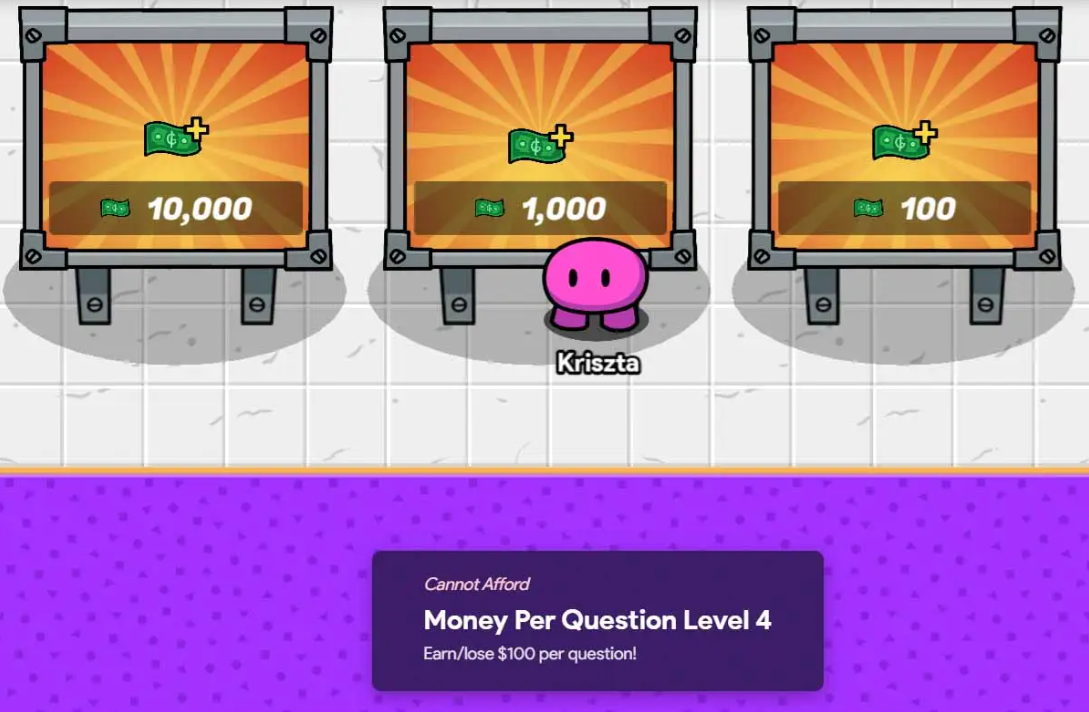 Vállalkozói és gazdasági tájékozottság
Nagy kérdésbankból kérdések
Díjak havonta (iskolának és diákoknak)

MÁRCIUS 1-től indul (PÉNZ7 oldala)
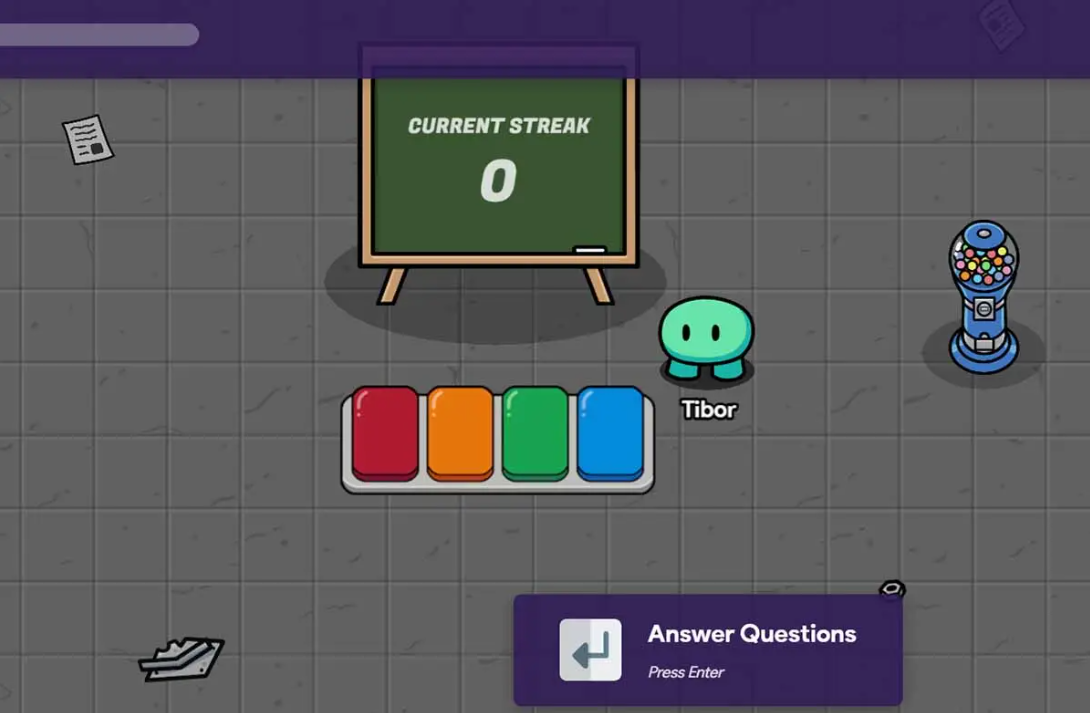 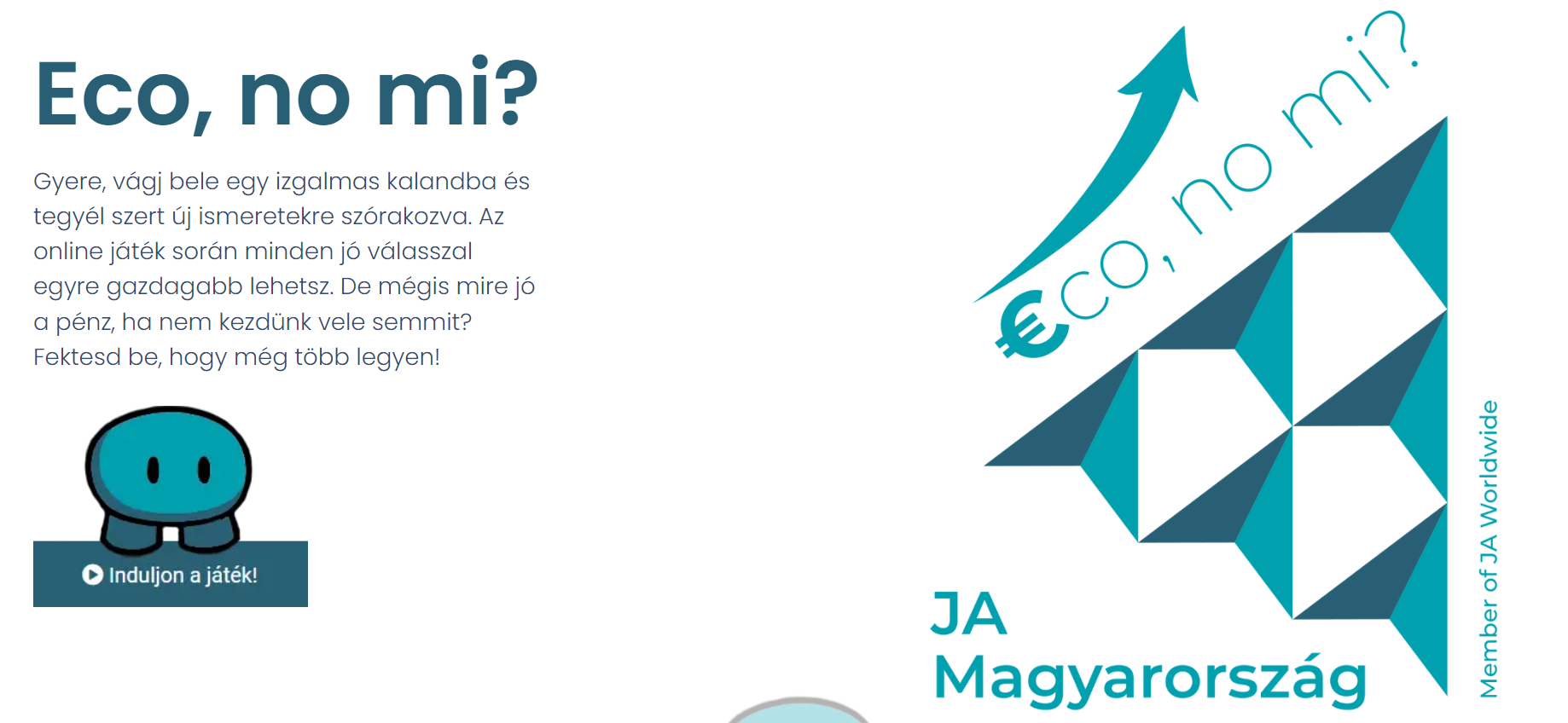 Kérdések, visszajelzés
ELÉRHETŐSÉG
PÉNZ7/ Kapcsolat (https://penz7.hu/kapcsolat.cshtml)

pénz7@ejam.hu
70/272-2312